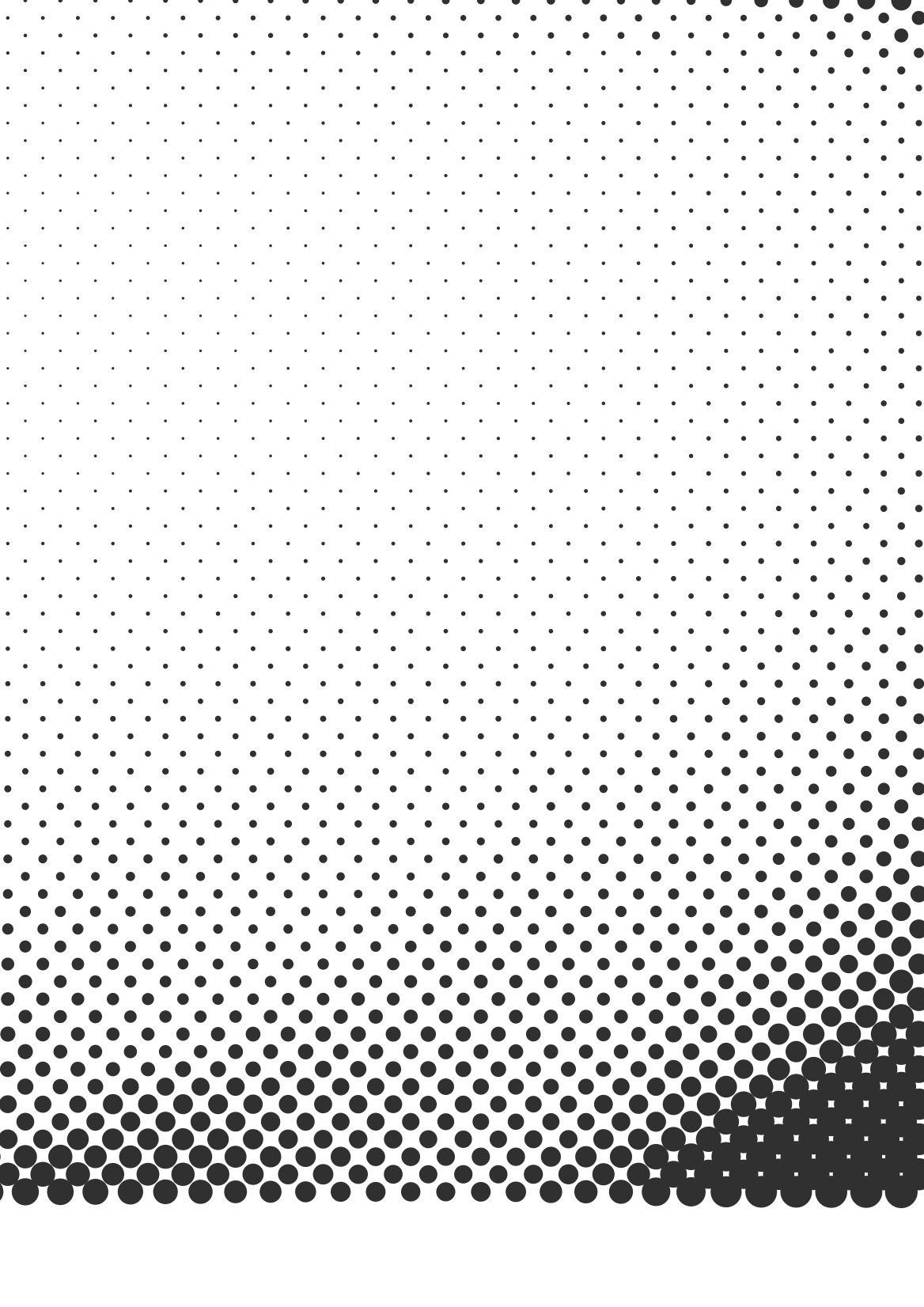 ANGLER 
Sneakiness 82
Strength 15
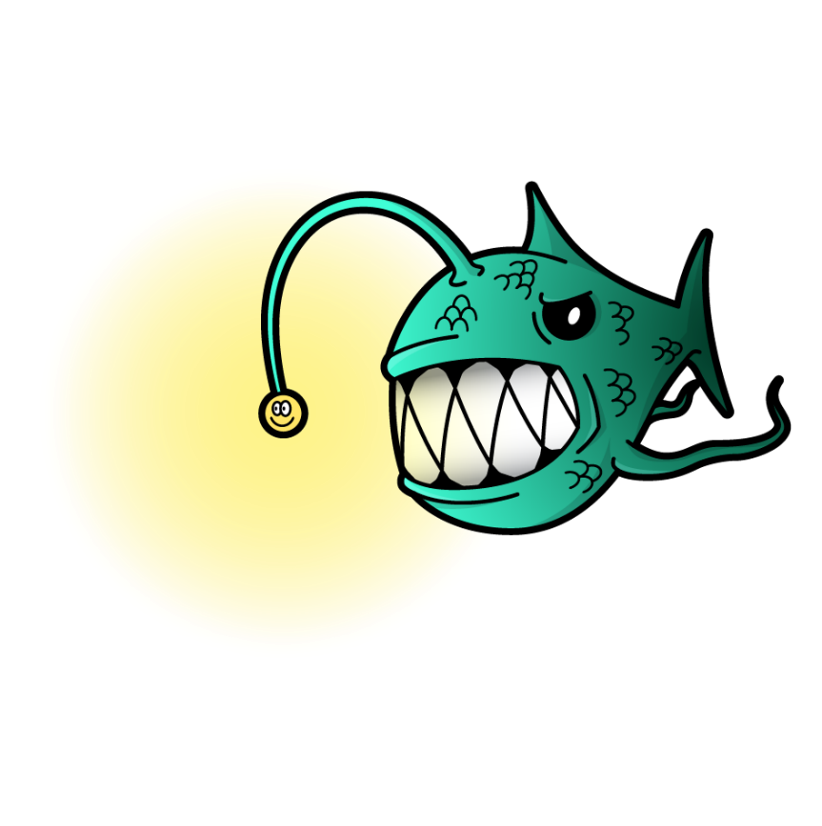 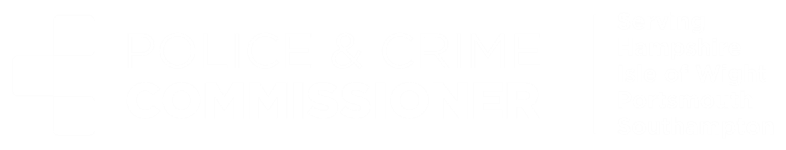 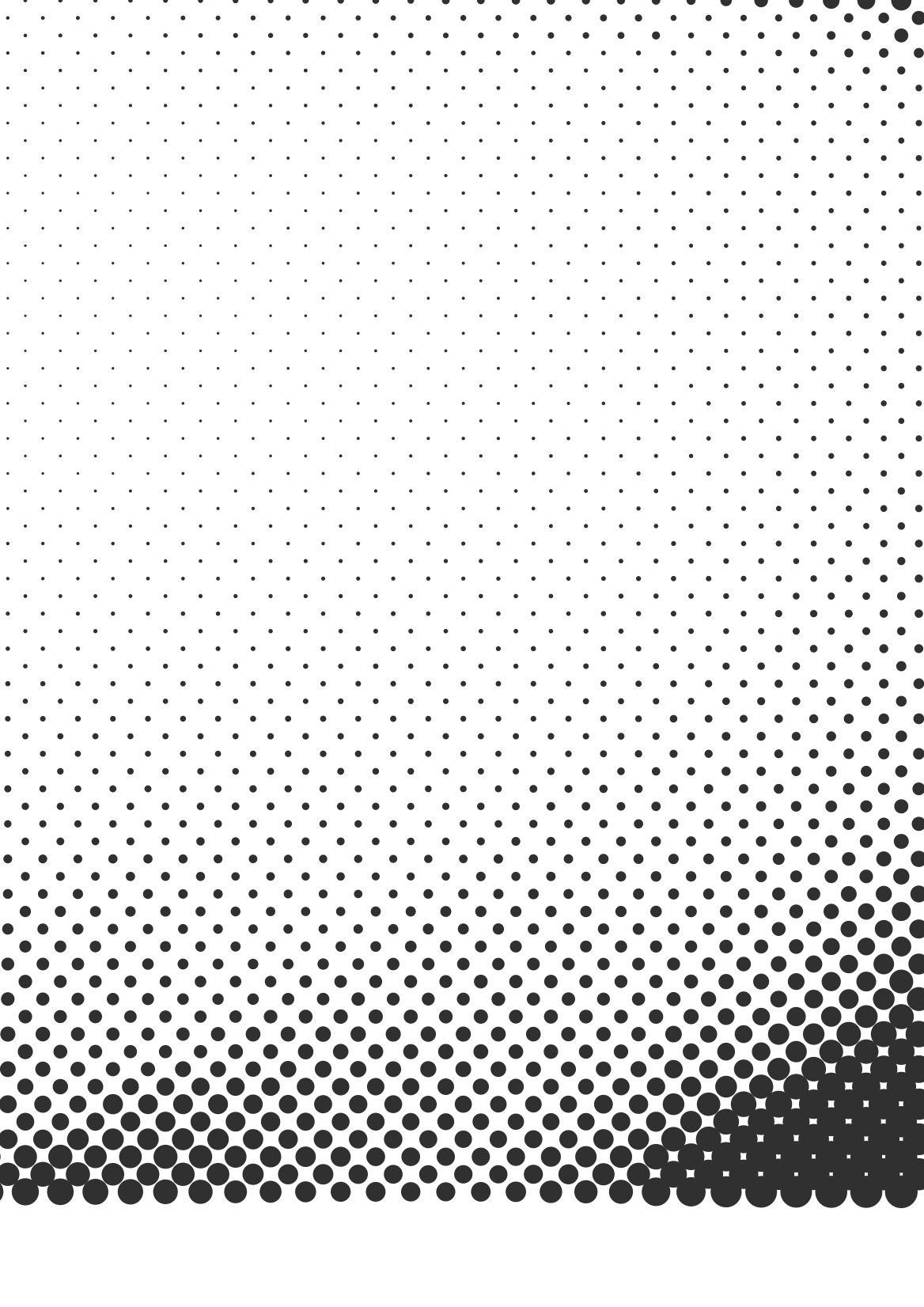 What is …
Loot box ?
Scam?
Clickbait?
 Phishing?
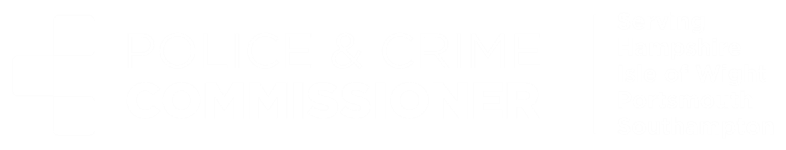 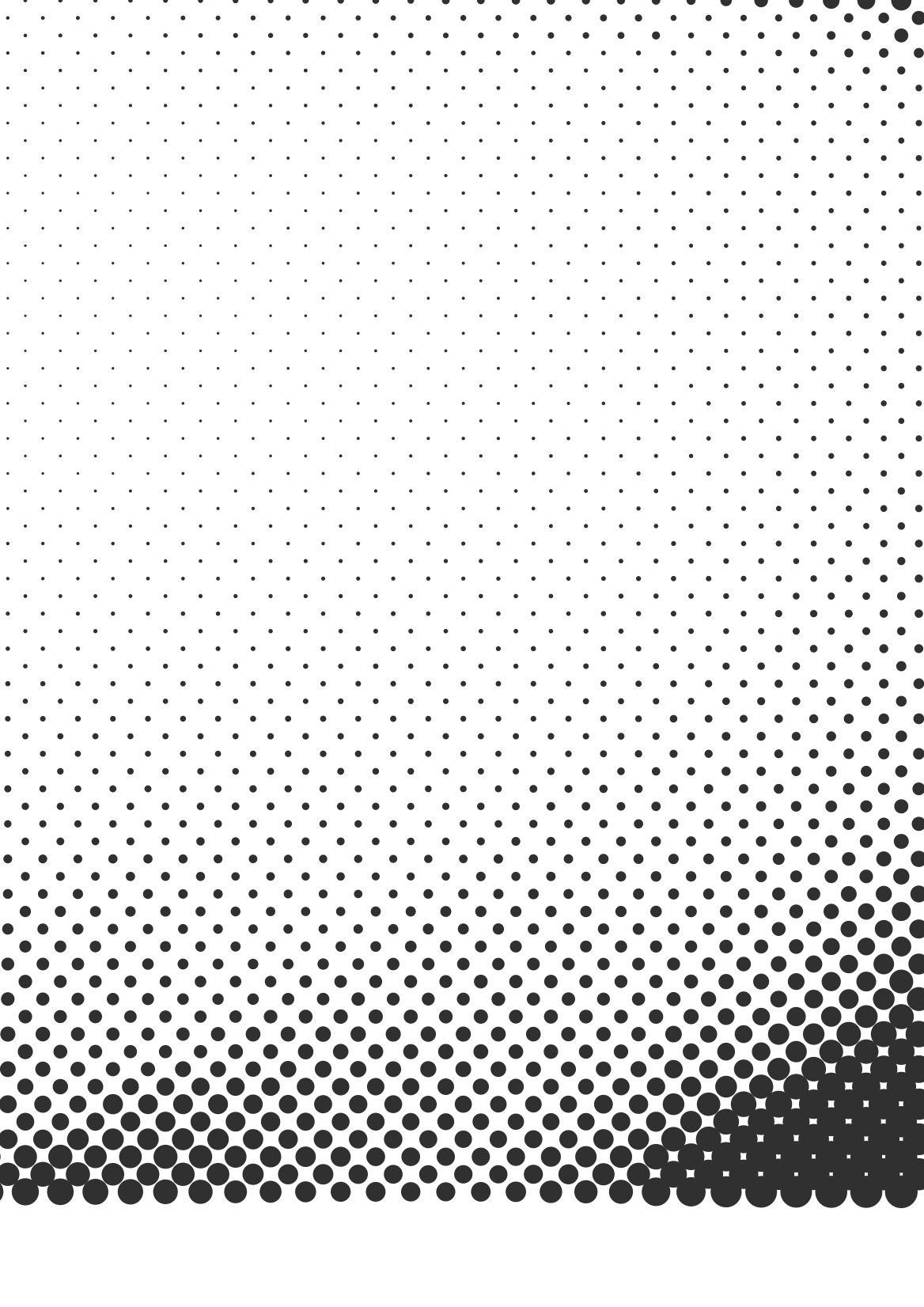 Clickbait, loot box, scam or phishing?
Click
If it looks too good to be true it probably is…
Don’t
 click
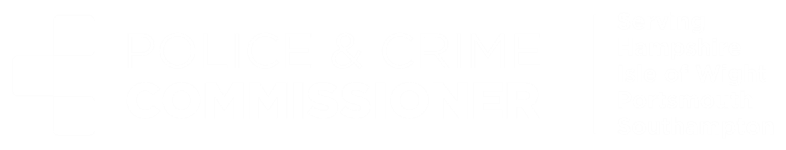 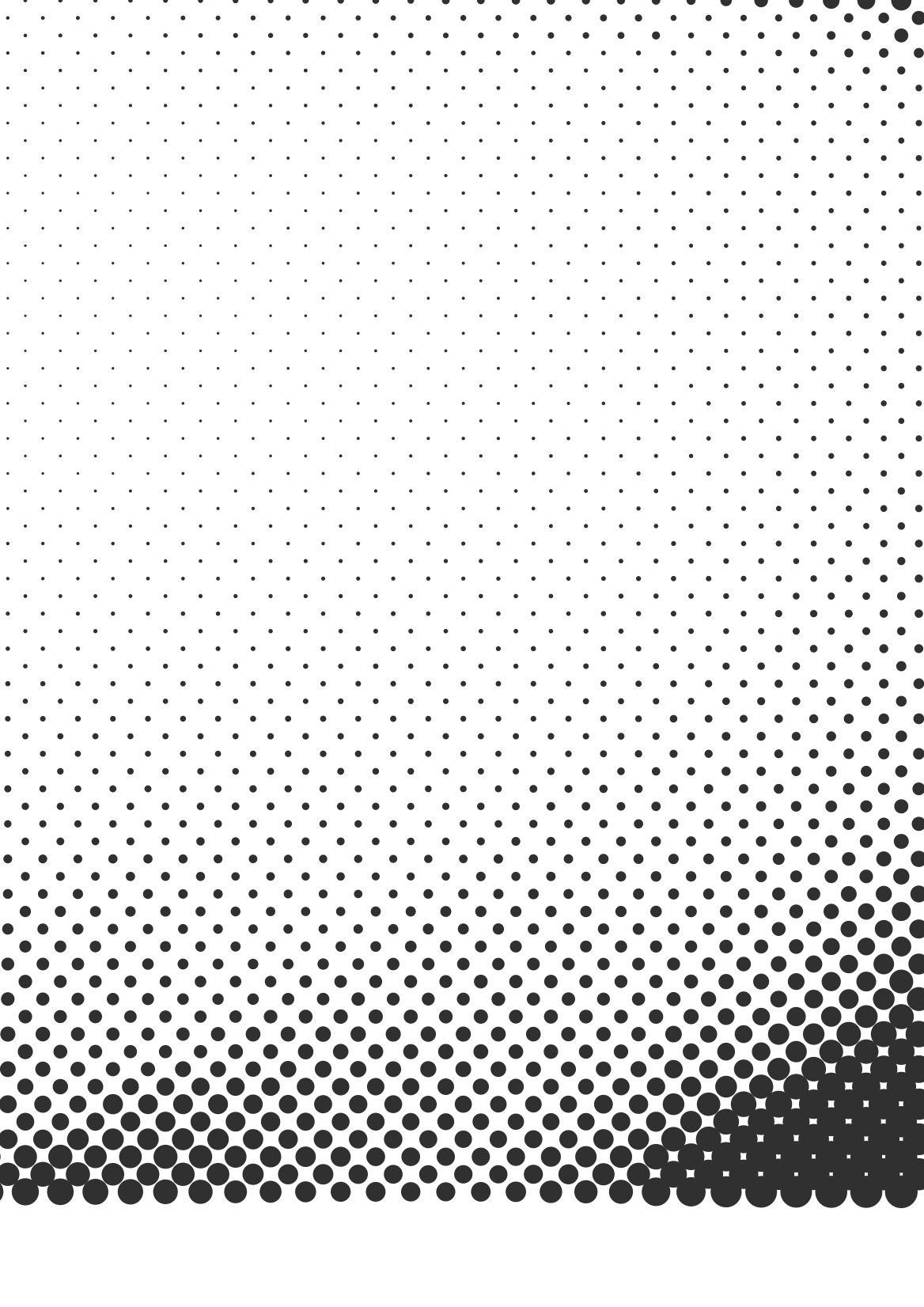 17 Tricks About ROBLOX You Wish You Knew Before. Trick #15 is the best one yet. Click here to find out!!!
Click
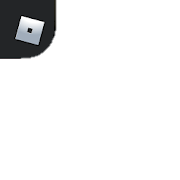 Don’t
 click
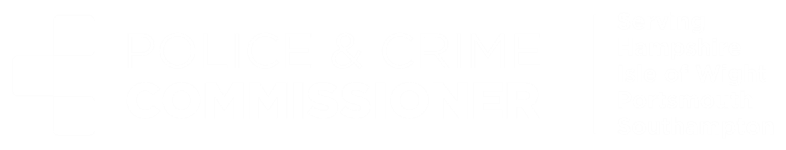 [Speaker Notes: Clickbait]
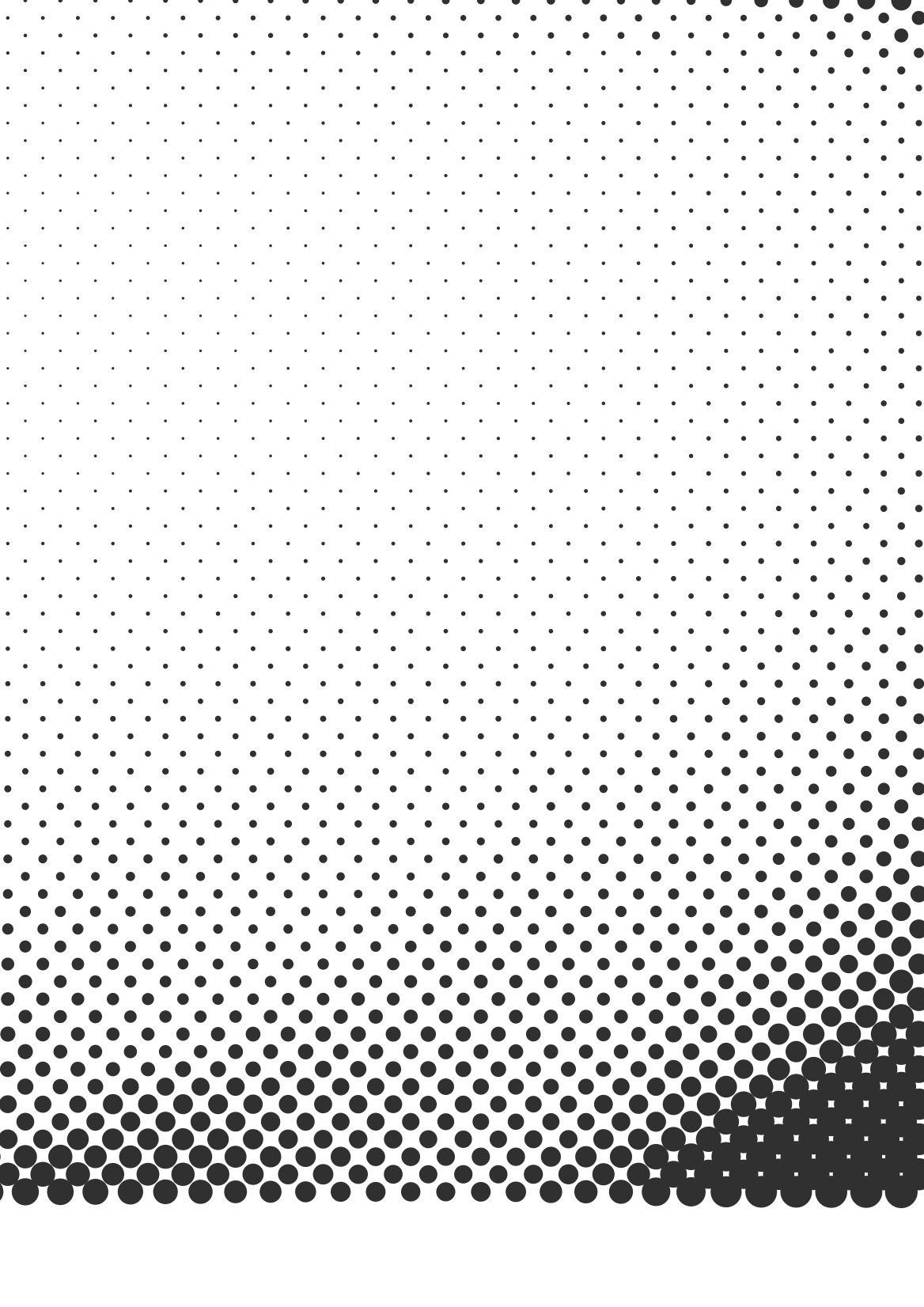 What do we need to lookout for?
The title – does it sound too good to be true?
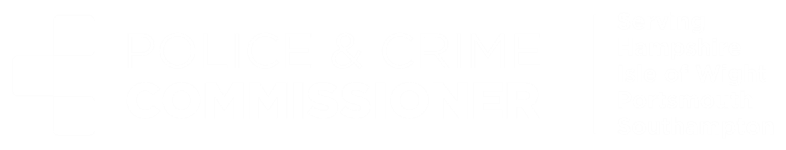 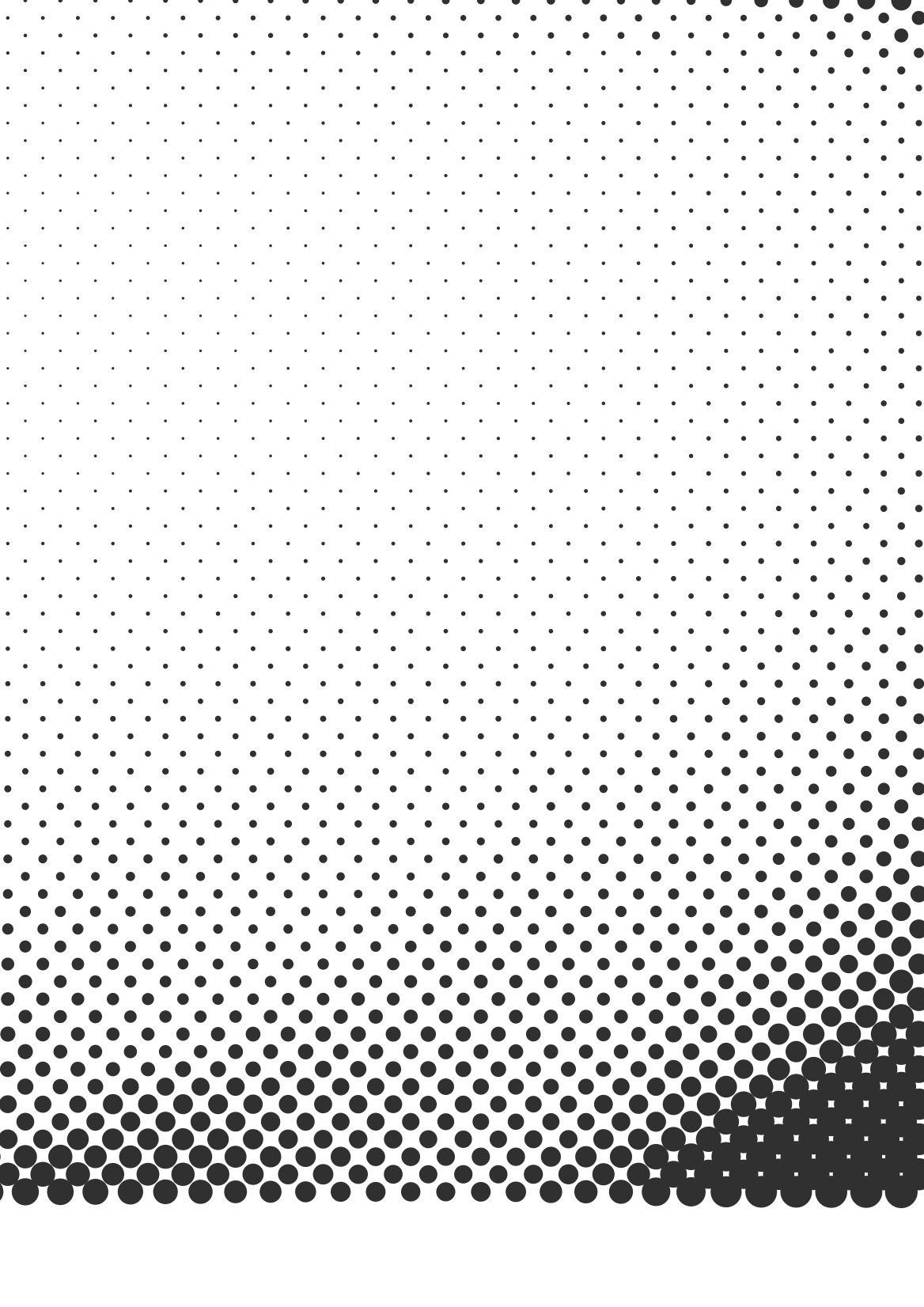 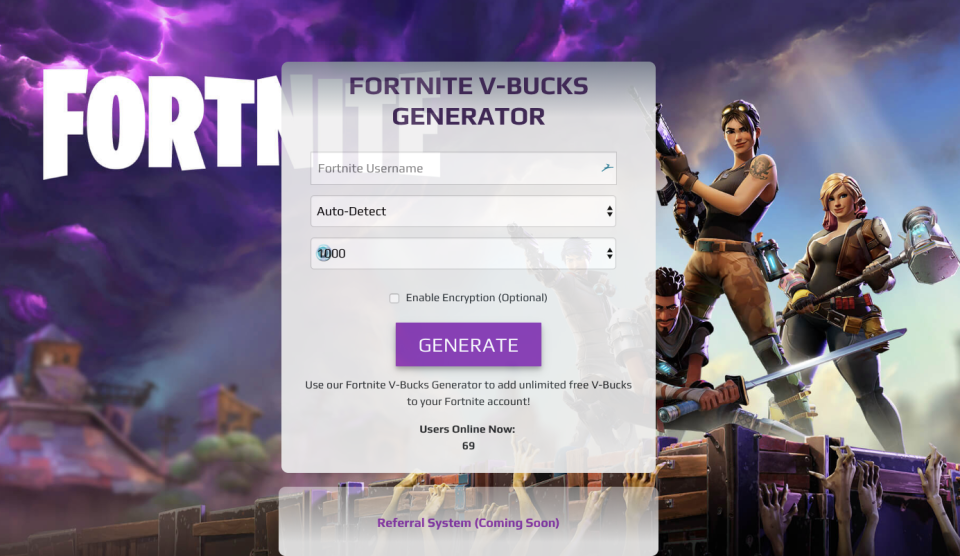 Click
Don’t
 click
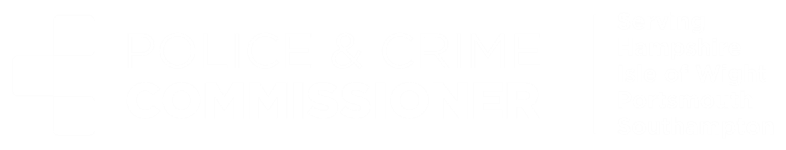 [Speaker Notes: Scam]
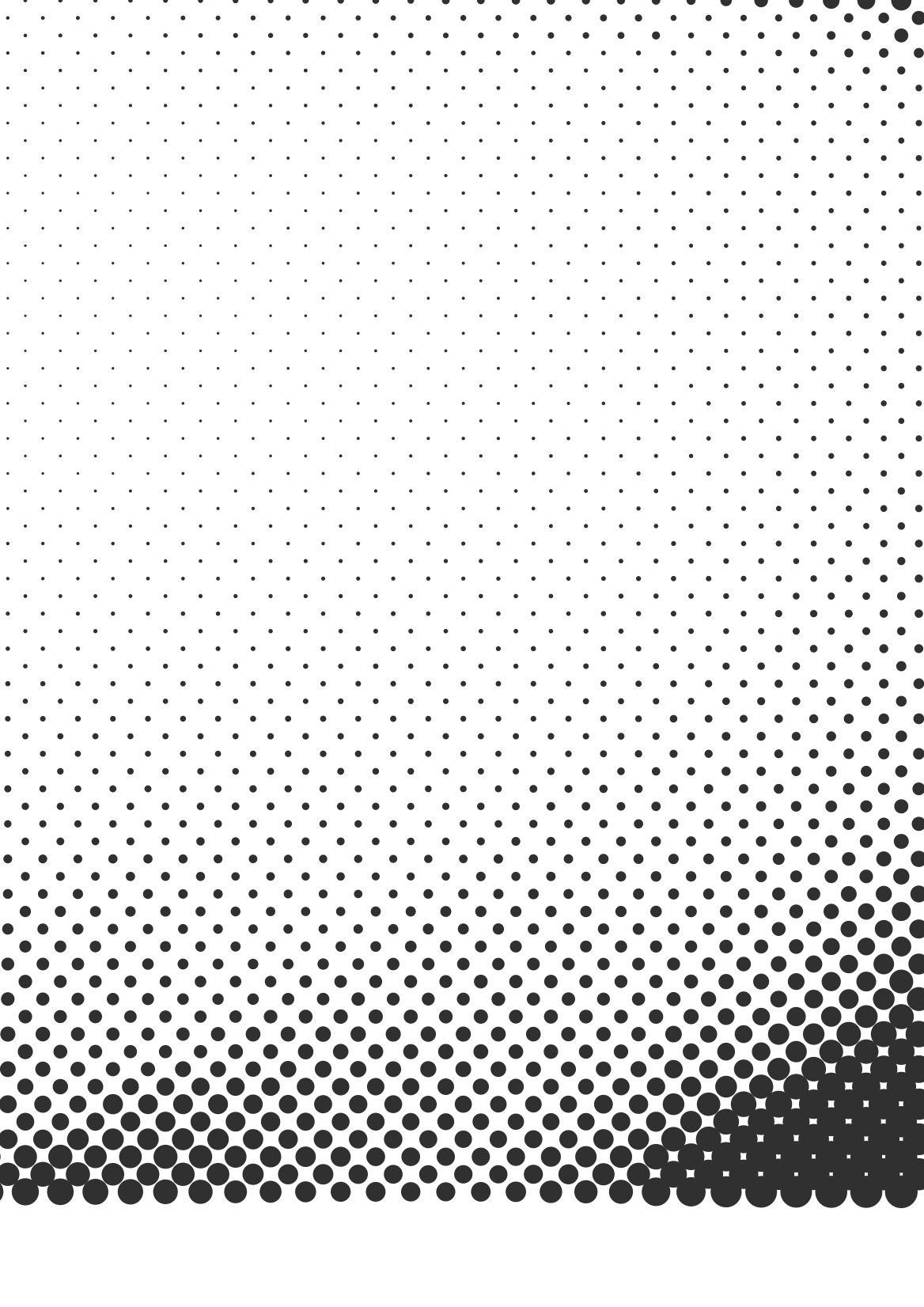 What do we need to lookout for?
External links/websites– when buying something always purchase from the official website and avoid third party sites.
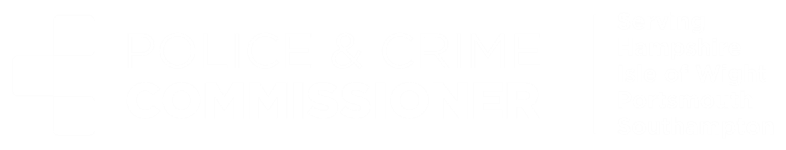 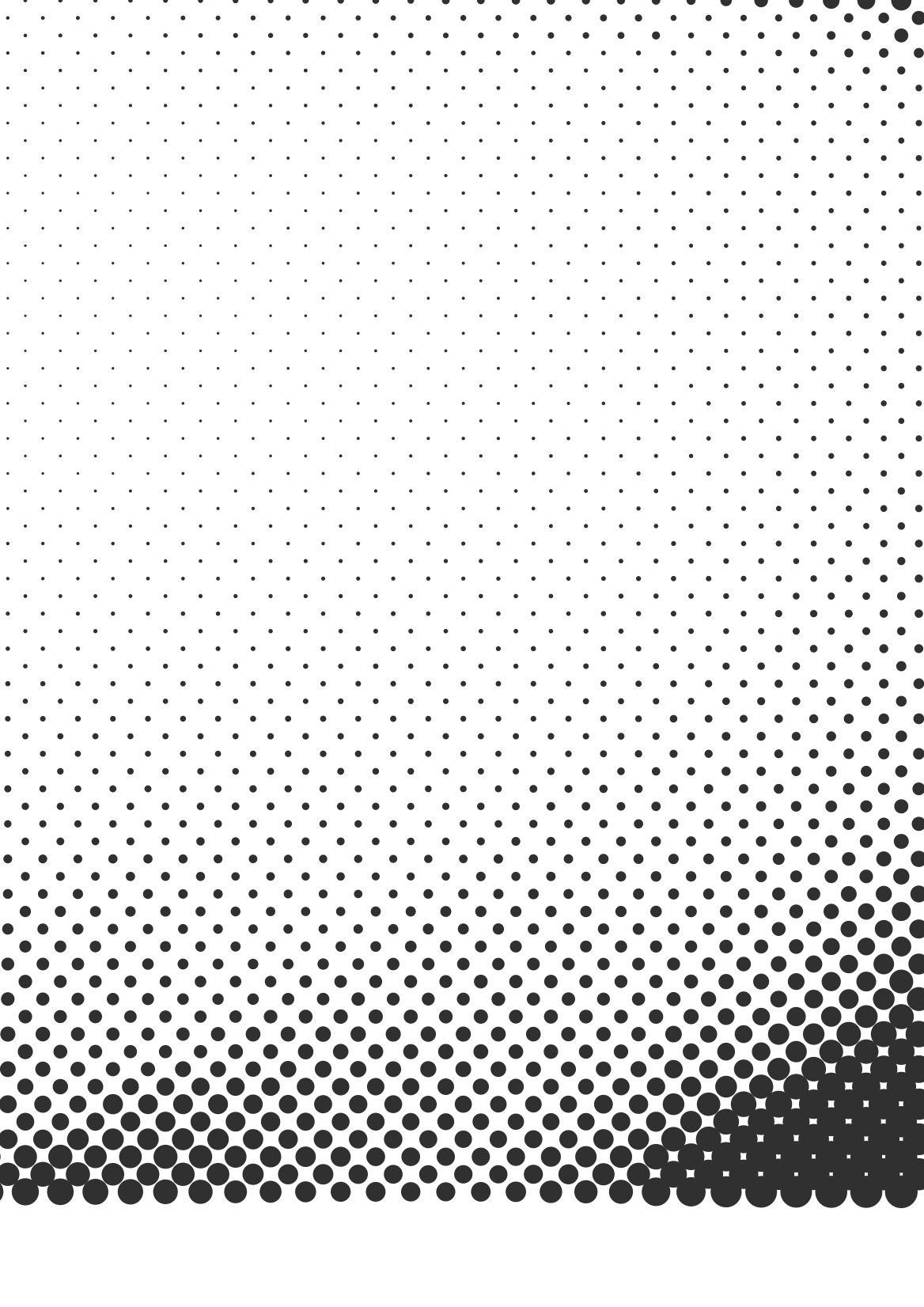 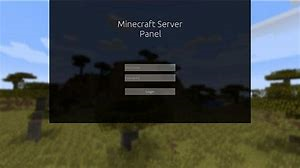 You’re already logged into Minecraft. You will need to login again to carry on playing and get VIP access to Minecraft.
Click
Don’t
 click
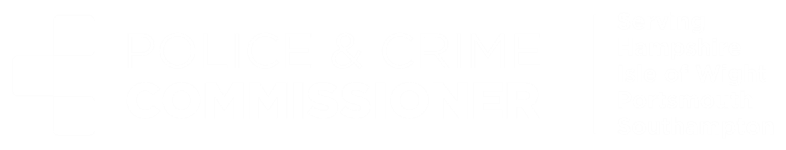 [Speaker Notes: Phishing]
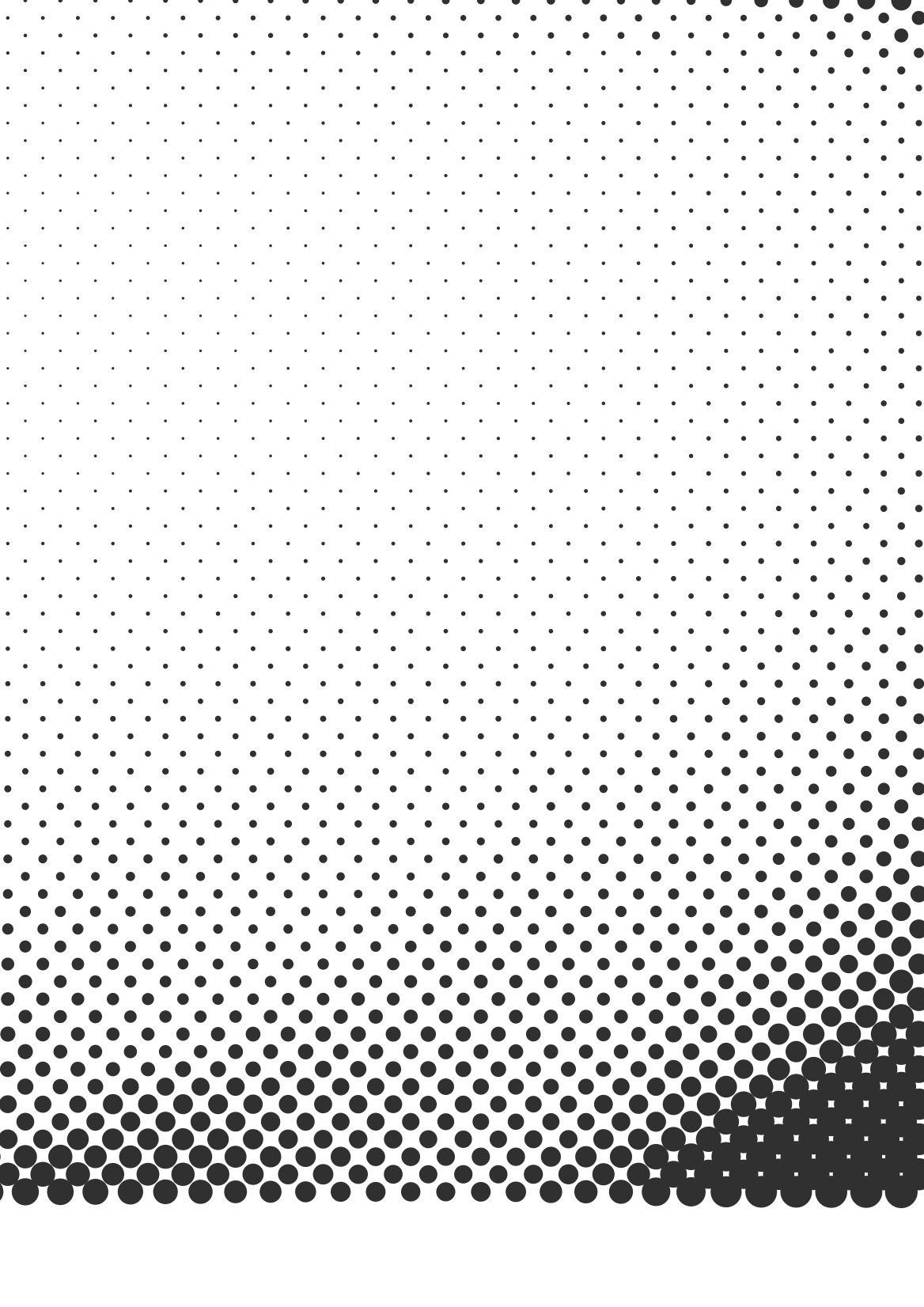 What do we need to lookout for?
Look alike websites – if you’re already logged in, should you log in again?
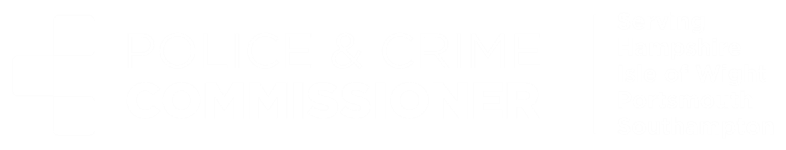